0
2
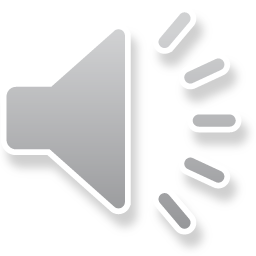 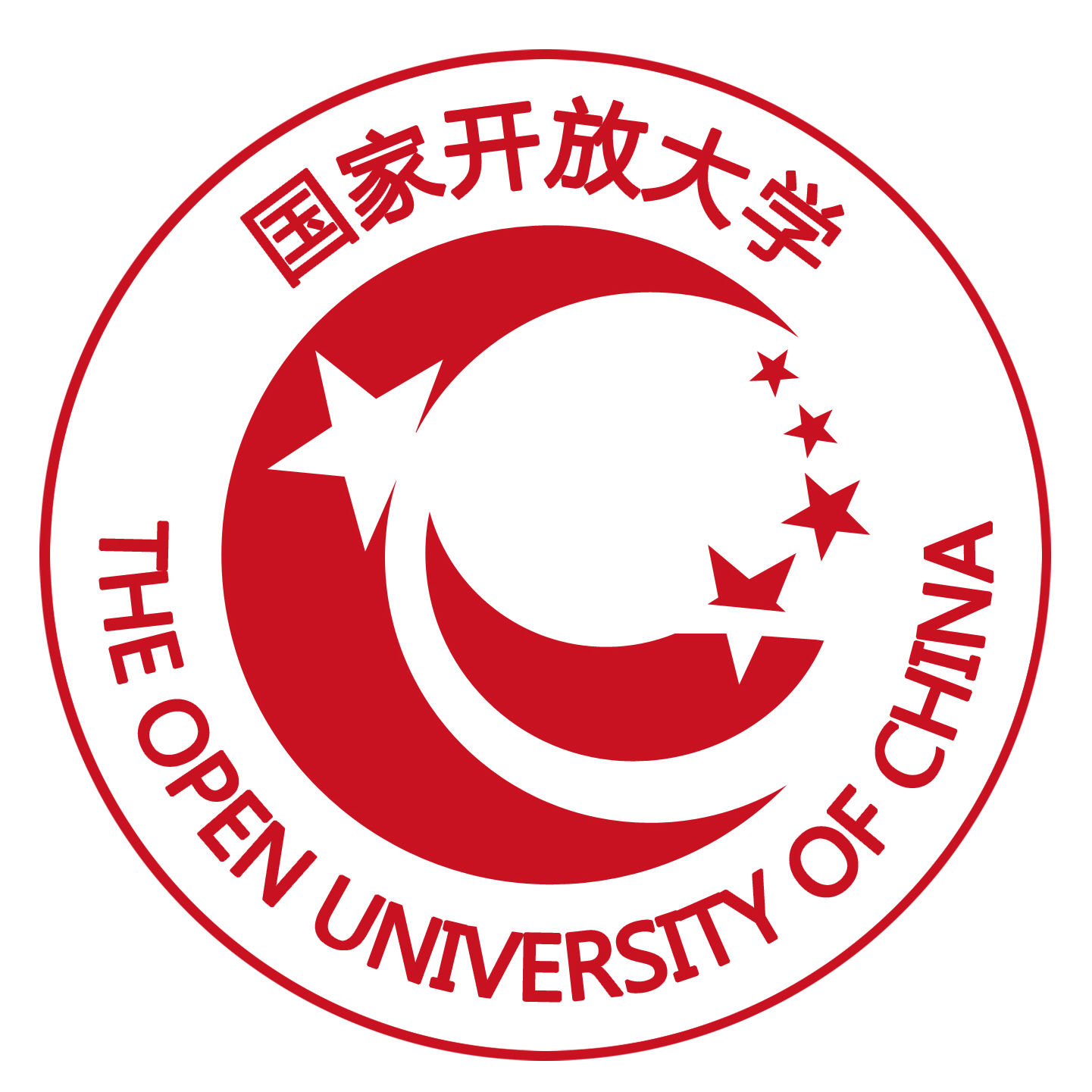 学校LOGO
2
4
团体社会工作
乌兰察布开放大学
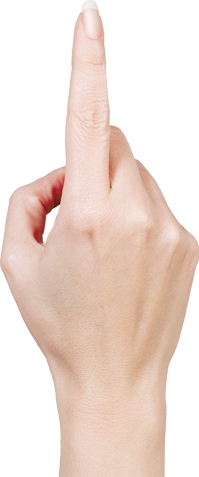 汇报人：卢敏
前期回顾
重点内容
前    导
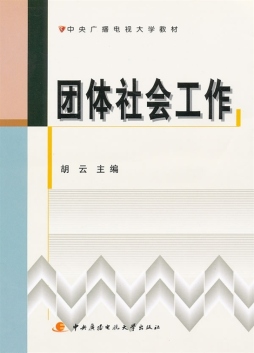 作为一门专业课，旨在使学员掌握团体工作的基本理论、基础知识和基本方法，树立团体工作的价值观，从而为学习社会工作领域的其他专业课程和在工作岗位上的实际运用打下良好的基础。
考核方式：纸质闭卷考试
前期回顾
重点内容
团体社会工作是一种方法，通过个人在各种社区机构的团体中，借助团体工作者的协助，引导成员在团体活动中互动，促进成员彼此建立关系并以个人能力与需求为基础，获得成长的经验，旨在达到个人、团体、社区发展的目标。
团体社会工作
社会工作的
三大方法
社区社会工作
个案社会工作
一般技巧
建立关系的技巧
心灵之窗
鼓励和支持
基调
遵 循 应 用
实际作用
了 解 掌 握
温暖的话语；
愉快的面部表情；开放、放松的姿态；
及时的回应。
关注团体中的非语言线索；
引导成员看其他成员；
引导成员透露其内心世界；
打断成员的发言。
严肃的基调；
轻松的基调；
对抗性的基调；
支持性的基调。
一般技巧
有效沟通的技巧
同理心
澄清
倾听
自我流露
01
03
02
04
OPTION
OPTION
OPTION
OPTION
一般技巧
有效沟通的技巧
同理心
01
OPTION
同理心：设身处地地对他人的情绪和情感的认知性的觉知、把握与理解。主要体现在情绪自控、换位思考、倾听能力以及表达尊重等与情商相关的方面。
1.我怎么对待别人，别人就怎么对待我。

2.想他人理解我，就要首先理解他人。将心比心，才会被人理解。
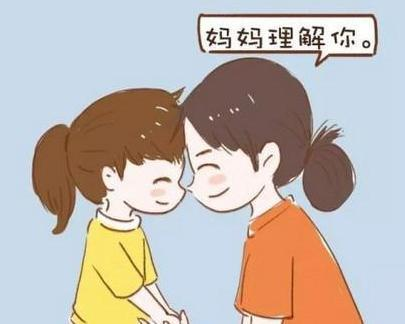 一般技巧
有效沟通的技巧
澄清
02
OPTION
示例1：运用开放式的提问，获得更多信息
案主:我觉得张叶和李丽的苦恼，问题不在于他们的父母，而在于他们自己。
工作者:能进一步讲讲为什么吗?
一般技巧
有效沟通的技巧
示例2：采用重述的方法，将混杂的信息重新排列
案主:我知道我必须摆脱出来，否则特别影响我的情绪，搞得我什么事情都做不了。可我这样也太自私了。他们是我的父母，身体也不好，我总得想办法让他们幸福一点。不知道他们还有没有希望。

工作者:你的感觉好像很复杂。一个你在说，不要太多参与父母的事情，他们是独立的大人了，应该能够处理好他们自己的事情。可是另外一个你在说，父母的事情上自己是有责任的，应该继续努力让父母的关系变好。放弃帮助父母改善关系你会觉得内疚，而继续努力，又觉得信心不足，是这样吗？
一般技巧
有效沟通的技巧
示例3：请其他的成员帮助澄清
小华:我跟我妈说希望她能够接受小刚。她说她没反对我们交往。她说得也不错啊。我不能逼她一定要对小刚微笑吧。我知道强颜欢笑是什么滋味。可他们在一起，你知道那种感觉，总是很别扭。我这样两边哄着，早晚会被逼疯的。
工作者:有谁觉得对小华现在的感受比较理解?
小丹:我想是不是这样，小华，你很希望你喜欢的两个人也能真心互相喜欢，这样三个人快快乐乐地在一起就好了。可现在你觉得妈妈虽然表示不反对你和小刚来往，但内心并没有接受小刚，所以你有点生你妈的气，但又挺为你妈难受。你很爱小刚，很看重小刚的感受。你自己两面逢迎，努力讨两个人的喜欢，却没有谁能帮你，理解你，所以你觉得很累，很委屈。
一般技巧
有效沟通的技巧
倾听
03
OPTION
(1)倾听谈话者，用点头等回应方式让谈话者了解你在倾听;
(2)用眼睛扫视全体成员，倾听和观察他们的语言和非语言的姿态，特别是面部表情和身体移动;
(3)用语言和非语言的方式，将你听到和观察到的内容挖掘出来，适度地表达出来，让全体成员知道。
一般技巧
有效沟通的技巧
自我流露
04
OPTION
工作者:在家庭活动方面，我和先生存在着一些差异。我喜欢在周末或节假日的时候，和亲朋好友聚在一起，说说笑笑。可是我先生喜欢自己一家人外出登山或做些户外的活动。我想这可能是夫妻们都会到的一些问题吧。你们的夫妻关系中有哪些困扰呢?

工作者:我觉得今晚大家好像有点心不在焉，我不确定这是为什么。你们是否也有这种感觉呢?
教学反思
课后寄语
杨林绮文:
只要我们在实务上坚守“接纳他人”、“不持批评的态度”、“个别化”等原则，在助人的关系中表达我们的同理心、尊重、赞赏和真诚，人是可能改变的！
甘炳光：
01
社工不应只是帮助别人去补救问题及学习自我解决问题的能力，更需要令人能够自助之余，也会帮助其他人，以回馈社会。
03
关伟康：
陈伟道：
社会工作的实践和信念事实上是一体两面，不能分割。社工专业的核心价值就在社会工作者的实践中展现。
只要常怀社工信念，即使不一定工作于专职社工岗位，也有不少空间在日常生活里彰显社工精神，学以致用......
02
04
《坚守信念》——致社工学生的30封信
0
2
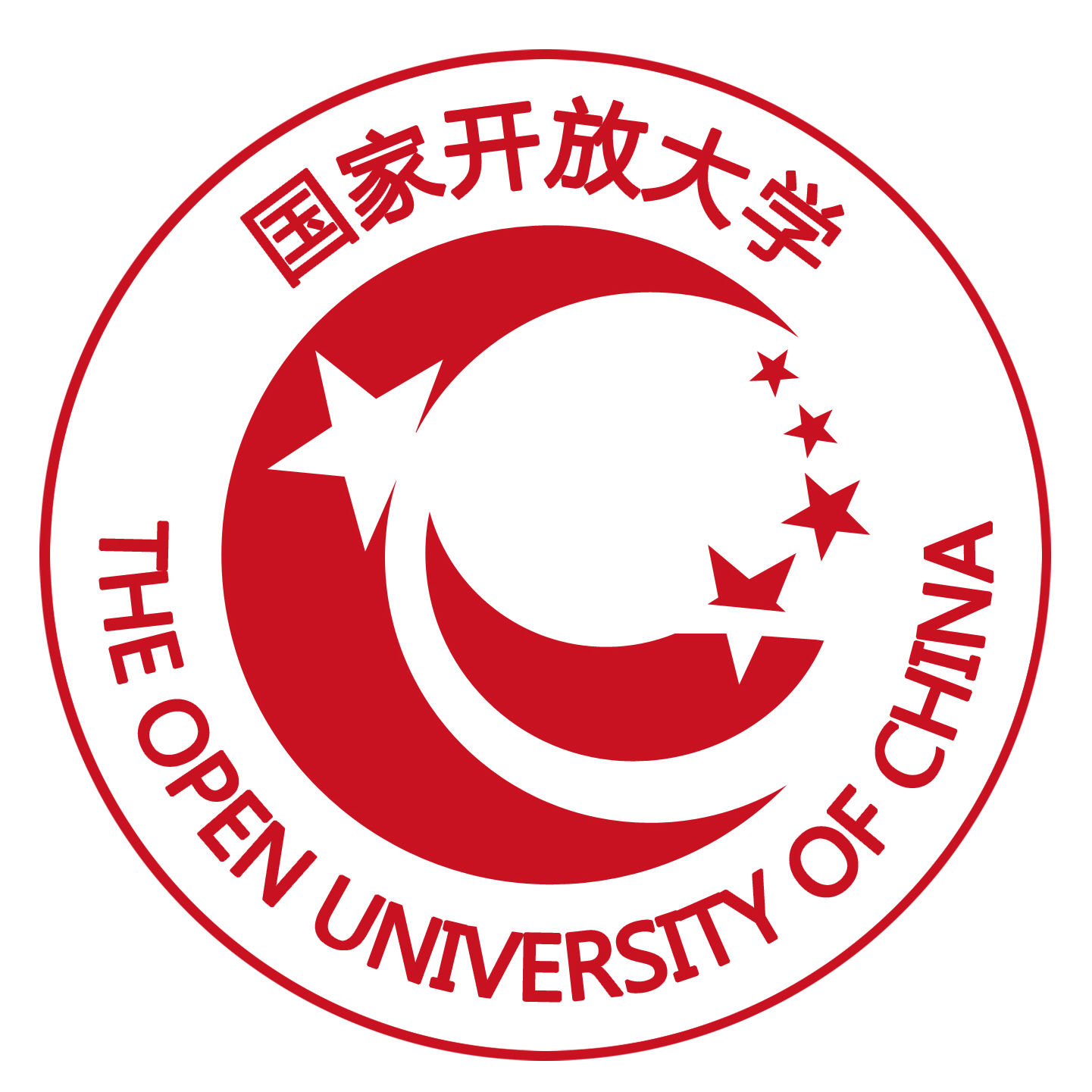 学校LOGO
2
4
感谢收看
乌兰察布开放大学
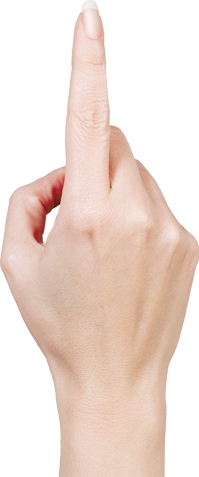 汇报人：卢敏